Designing rich media scenarios in your Windows Store app
Todd Landstad, 
Sr. Program Manager Lead, Windows
Lora Heiny
Sr. Program Manager, Windows
2-108
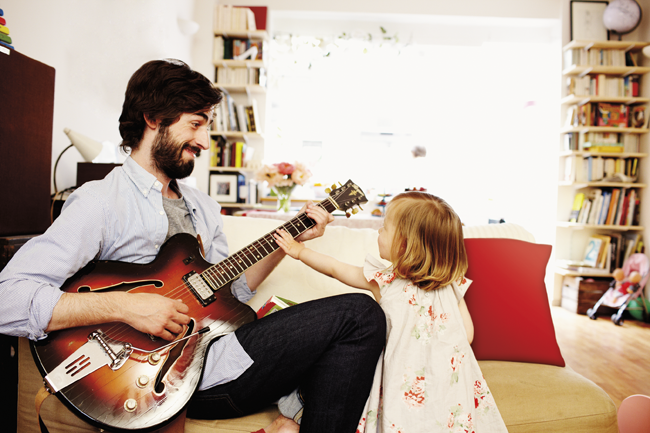 Engaging with rich media—whether watching a movie, video chatting, or playing music—is one of the most prevalent and enjoyable things we do on our PCs today.
Video and audio playback is a part of many app categories!
News clips
Shopping product reviews
Training videos
Games
Communications
Design and development guidance
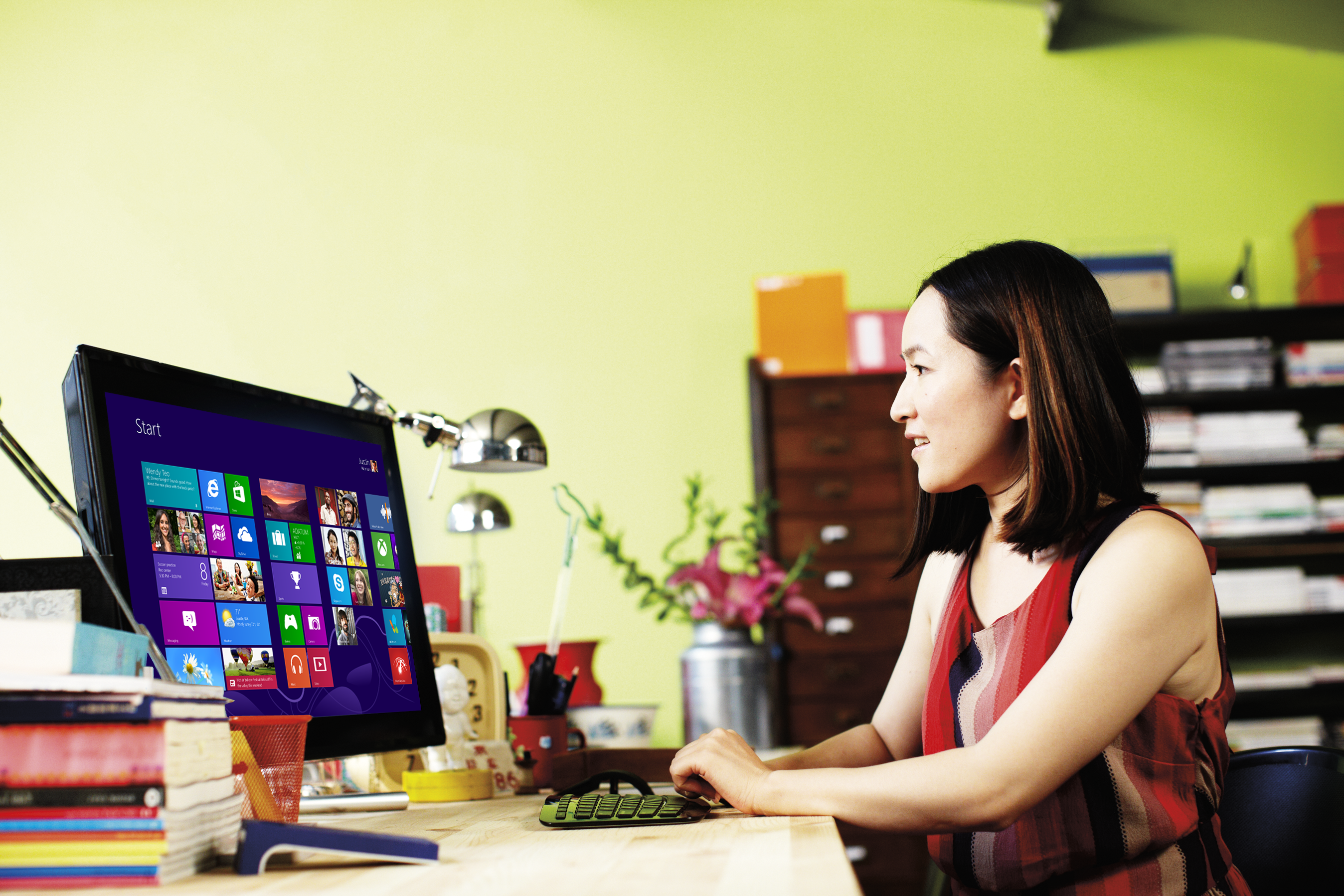 Tiles and notifications
Content library optimization
Video playback
Audio considerations
App activation and process lifetime
Views and visual guidance
Contracts
Tiles and notifications
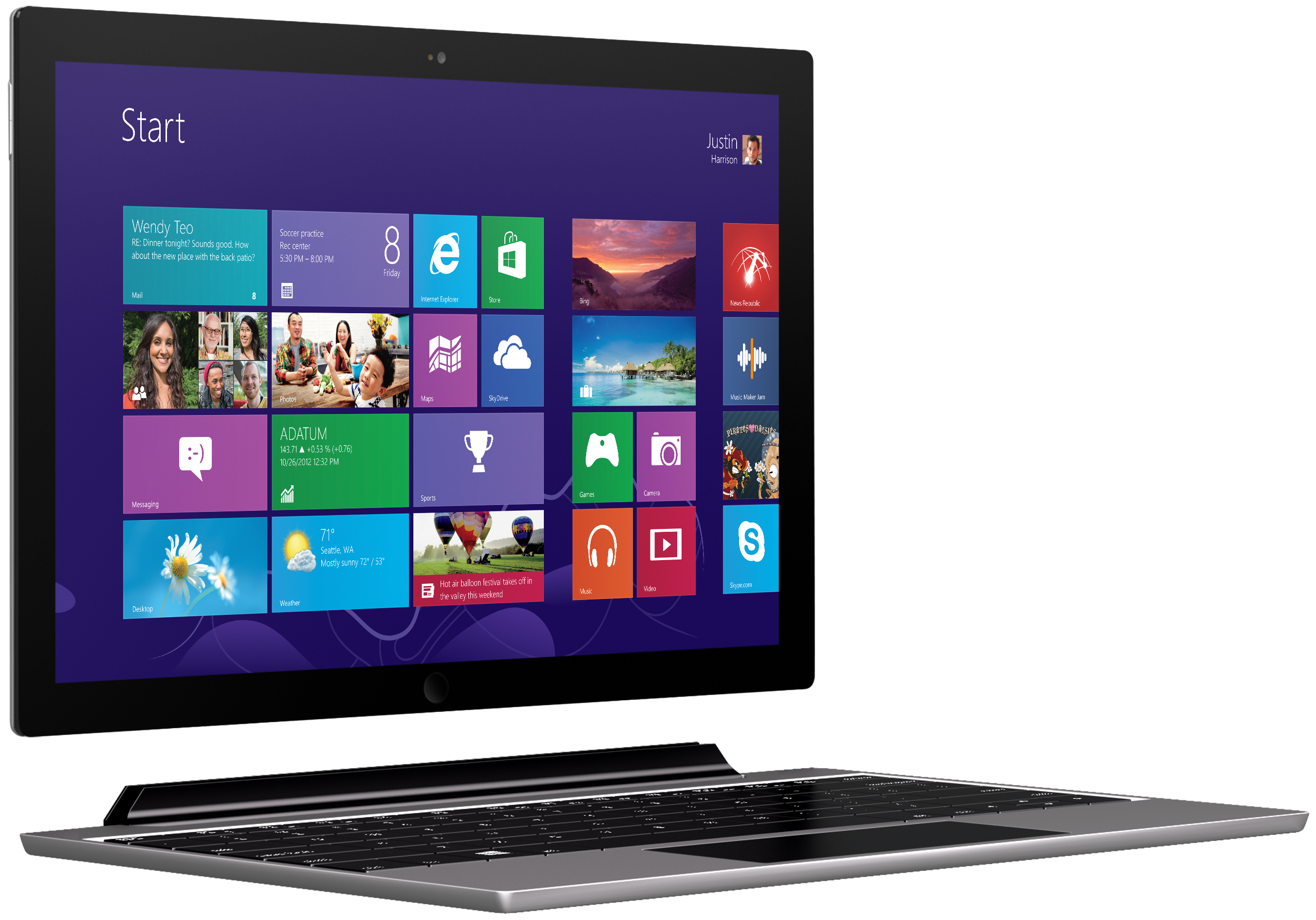 Tailored to your content
Fresh and relevant information
Drives re-engagement
Personalized updates/pinning
Content library patterns
Visual variation
Navigate through content
Typography ramps
Rendering performance
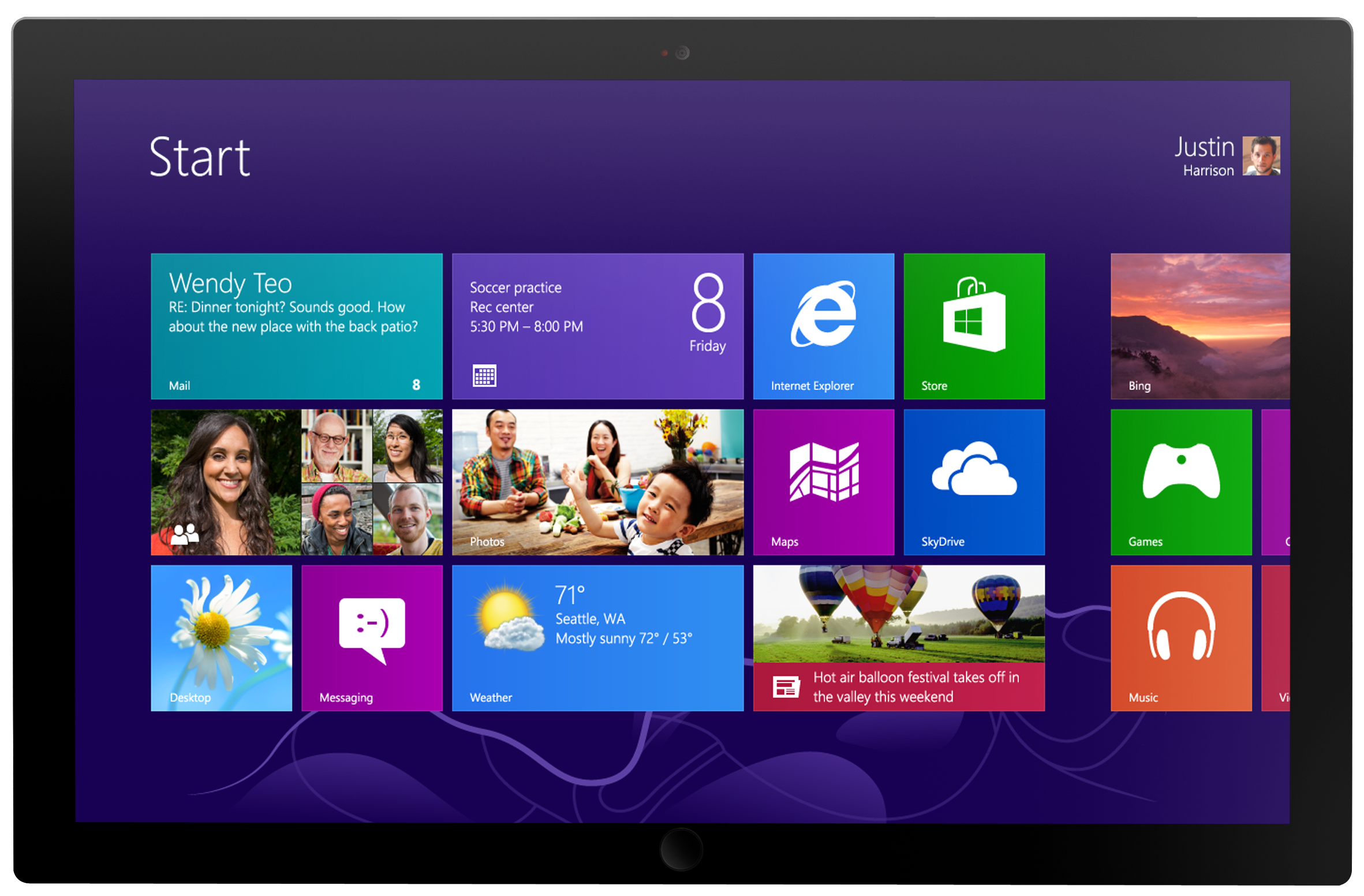 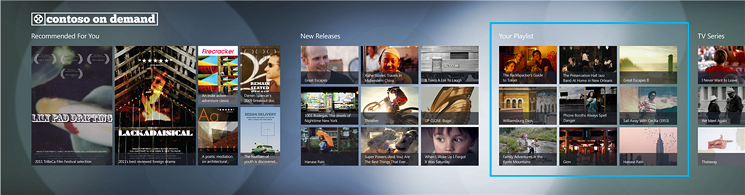 Media app demo
Video playback
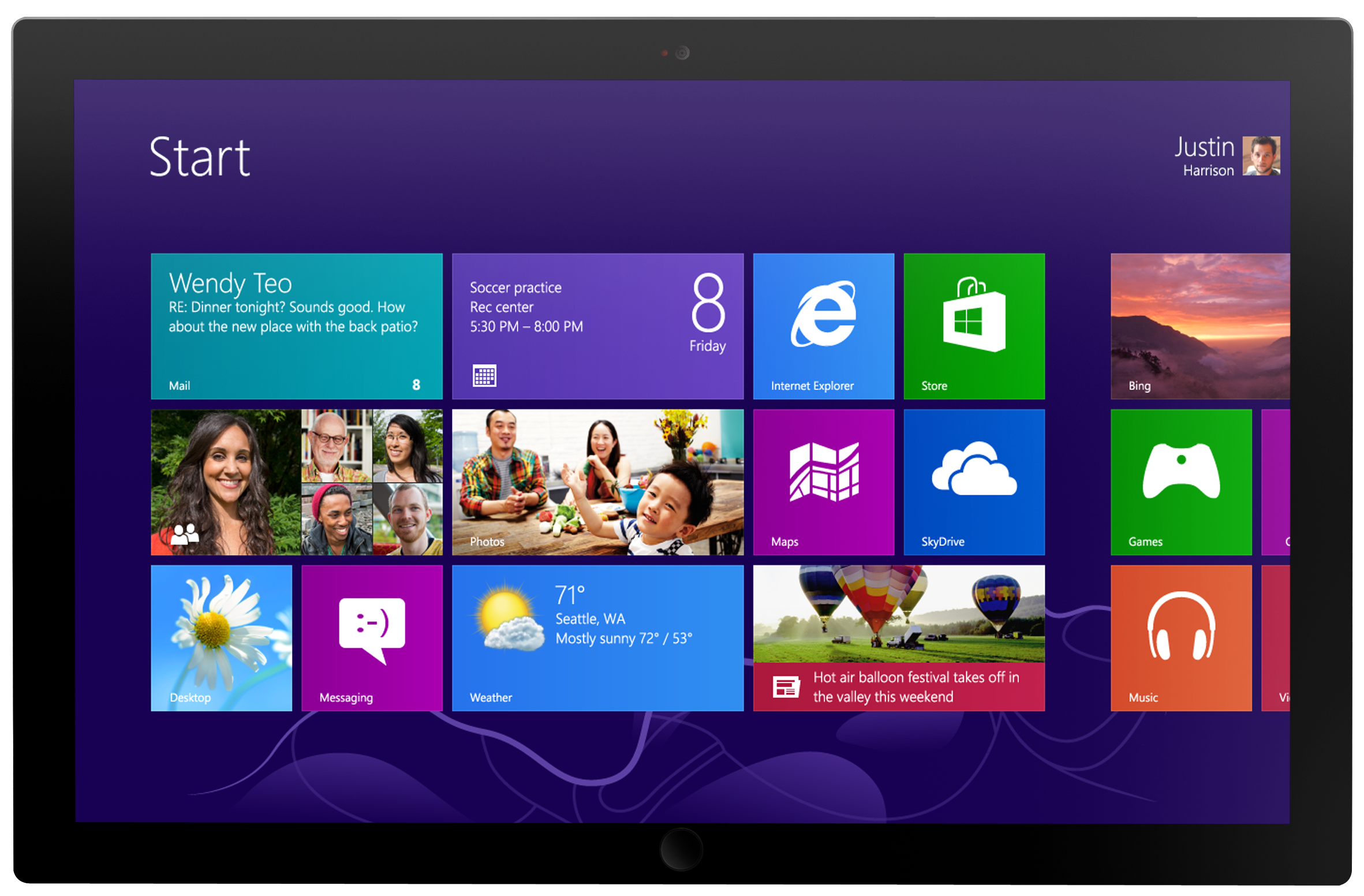 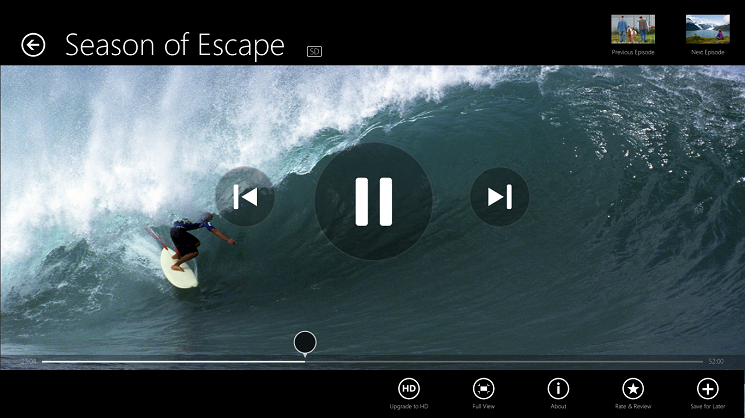 Full-screen playback
Customized playback controls
Playback performance 
	GPU offloading
	DisplayRequest.RequestActive
Video playback demo
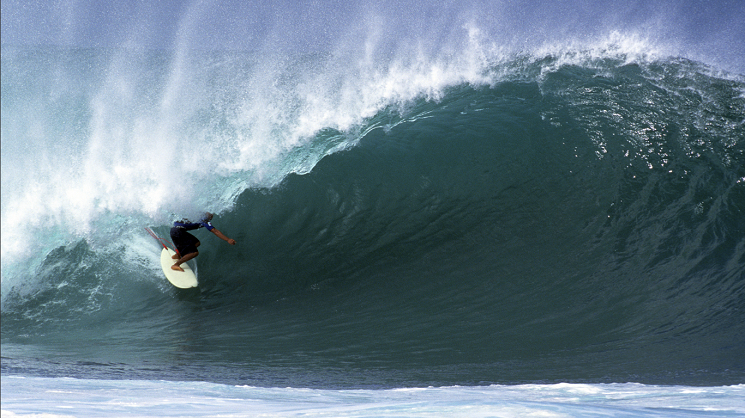 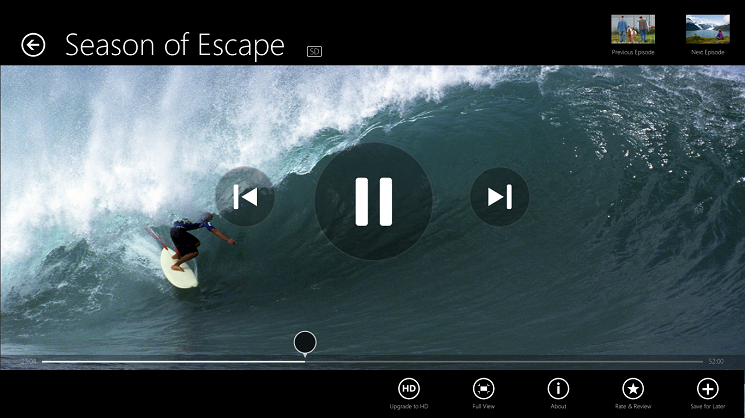 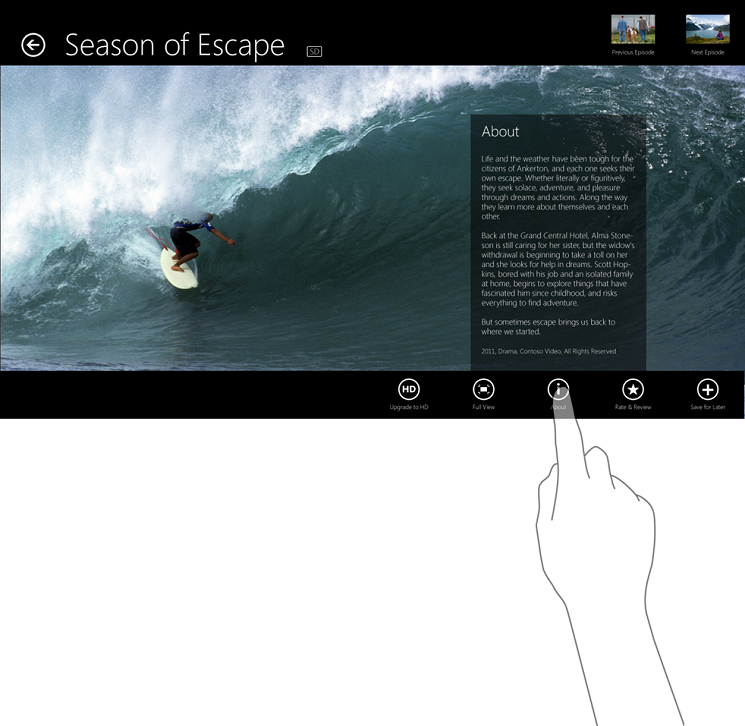 Views and visual guidance
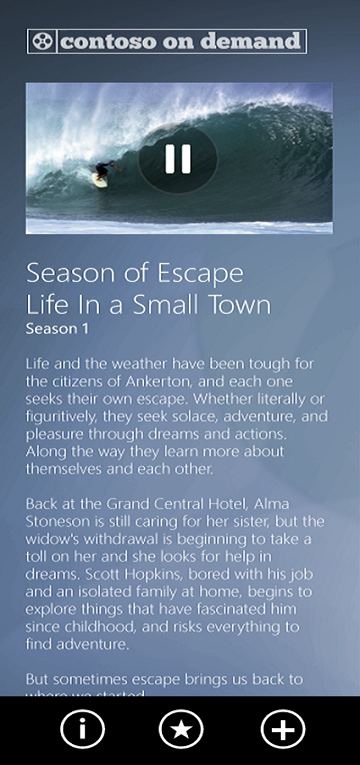 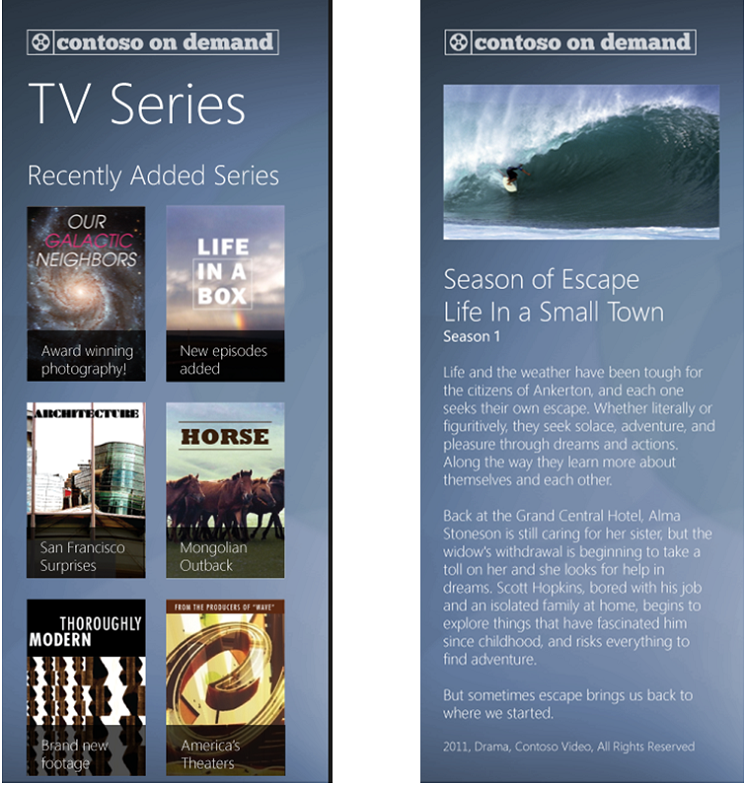 Snapped view 
Inline video 
Maintain context
Audio playback
Transport controls
Audio categories
SoundLevel notifications
Background playback
Audio playback demo
Transport controls
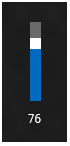 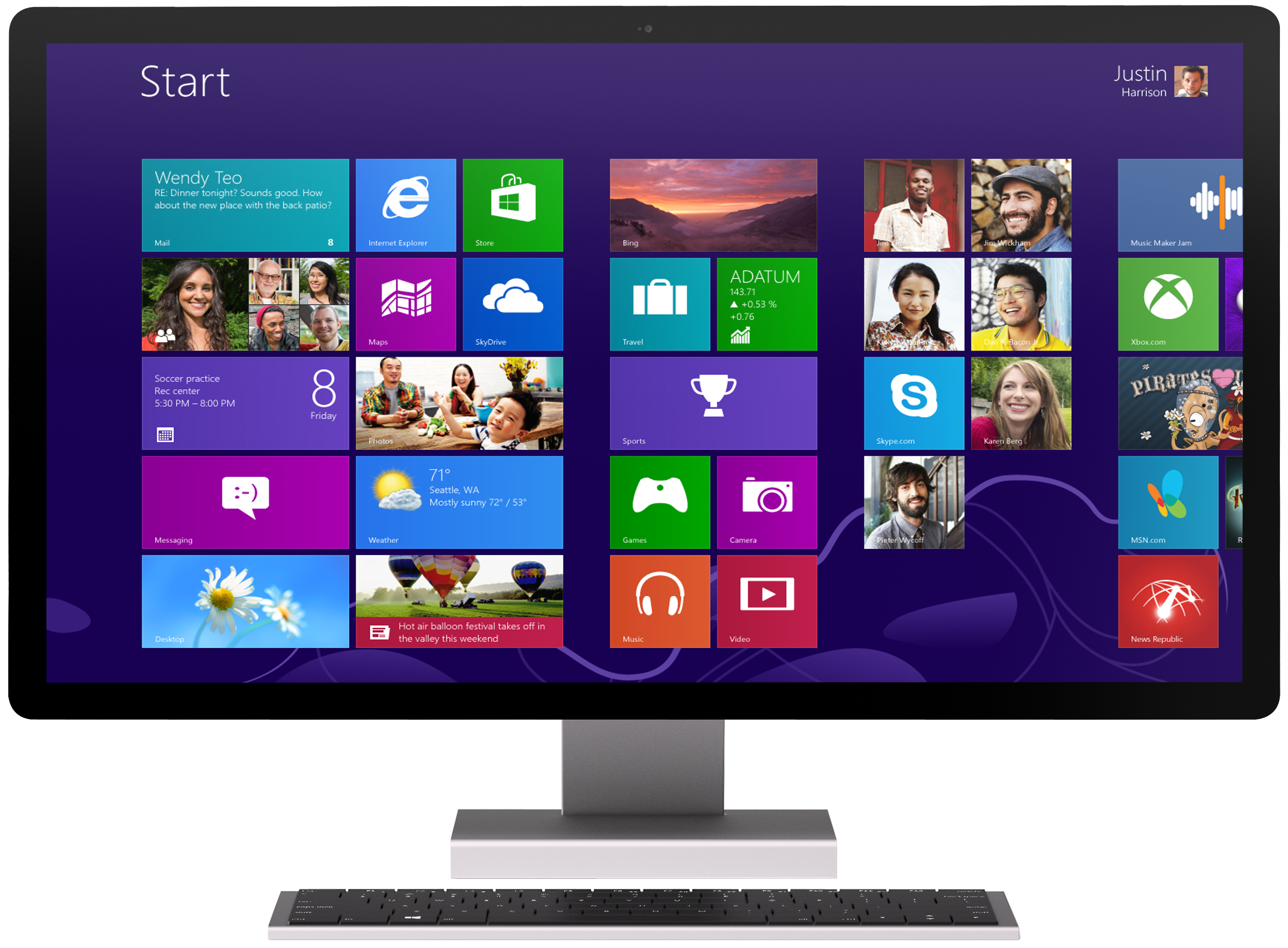 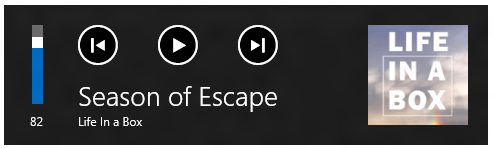 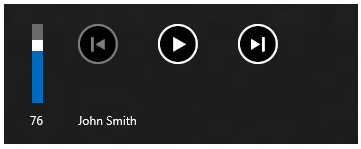 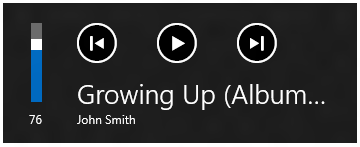 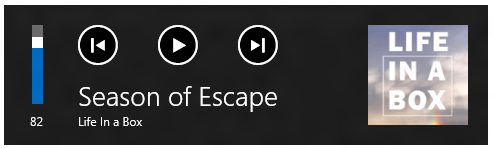 msAudioCategory
SoundLevel notifications
Background audio
Add Audio declaration to app manifest
Set msAudioCategory attribute to BackgroundCapabaleMedia 
Register for media transport controls
Handle hardware events for at least Play, Pause, and Play/Pause.
Enable low-power audio in connected standby
Background audio with low power
Follow background audio steps
Ensure network assets can be accessed:
	a. Background transfer API
	b. Custom Media Extension
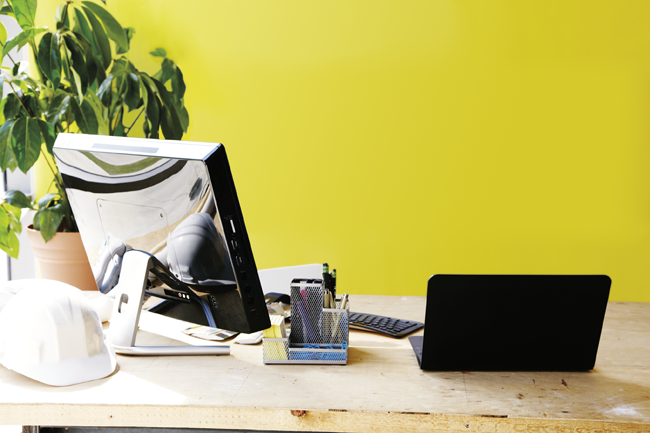 App activation considerations
App activation: Search/Share
Handling suspend and resume
Handling roaming state
Credential Locker
Use the right contract
Use Share, Search, Devices, and Settings charms
Use the edge to invoke charms and avoid additional entry points from app UI

Think about:
Sharing can include files
How do you make search great? There will be competition.
Can users print?
Play To
About, account management, help, privacy policy, and contact go in Settings
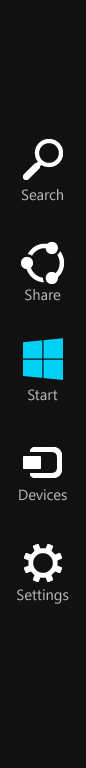 Contracts demo
Website considerations
Bridge from website
Protocol handler for deep links
Large resolution icon
Advanced playback scenarios
Custom sources
Adaptive bitrate streaming 
DRM 
Ad delivery 
Analytics
Closed captioning
Related sessions
4-104 Using media extensions to build great video playback apps 
3-117 Key technologies for building advanced media apps
3-122 Media app case studies 
3-106 Chalk Talk: Media apps
Resources
UX Guidelines
windowsuserexperiencetraining.com
PlayReady & Smooth Streaming SDKs
Player Framework CodePlex project
Entertainment apps guidance
Windowsstore.com
Resources
Develop: http://msdn.microsoft.com/en-US/windows/apps/br229512 
Design: http://design.windows.com/ 
Samples: http://code.msdn.microsoft.com/windowsapps/Windows-8-Modern-Style-App-Samples
Videos: http://channel9.msdn.com/Windows
Please submit session evals by using the Build Windows 8 app
or at http://aka.ms/BuildSessions